Hoofdstuk 9 Nederland en Europa
Leerdoel: 

Aan het einde van de les De leerlingen kennen de twee doelen van de Europese unie

De zes manieren van samenwerken met de Europese unie

De invloed van de Europese unie in Nederland
1 Leerdoel
2 Wat gaan we doen vandaag?
3 Nederland en Europa
4 Film
5 Uitleg Europese unie
6 Uitleg Samenwerking
7 Uitleg Invloed van de Europese Unie
8 Werkblad
9 Zelfstandig werken
10 Afsluiten
Wat gaan we doen vandaag?

- Nederland en Europa
- Film
- Uitleg
- Werkblad
- Zelfstandig werken
- Afsluiten
1 Leerdoel
2 Wat gaan we doen vandaag?
3 Nederland en Europa
4 Film
5 Uitleg Europese unie
6 Uitleg Samenwerking
7 Uitleg Invloed van de Europese Unie
8 Werkblad
9 Zelfstandig werken
10 Afsluiten
Nederland en Europa


Wat weten jullie van de Europa en de Europese Unie?
1 Leerdoel
2 Wat gaan we doen vandaag?
3 Nederland en Europa
4 Film
5 Uitleg Europese unie
6 Uitleg Samenwerking
7 Uitleg Invloed van de Europese Unie
8 Werkblad
9 Zelfstandig werken
10 Afsluiten
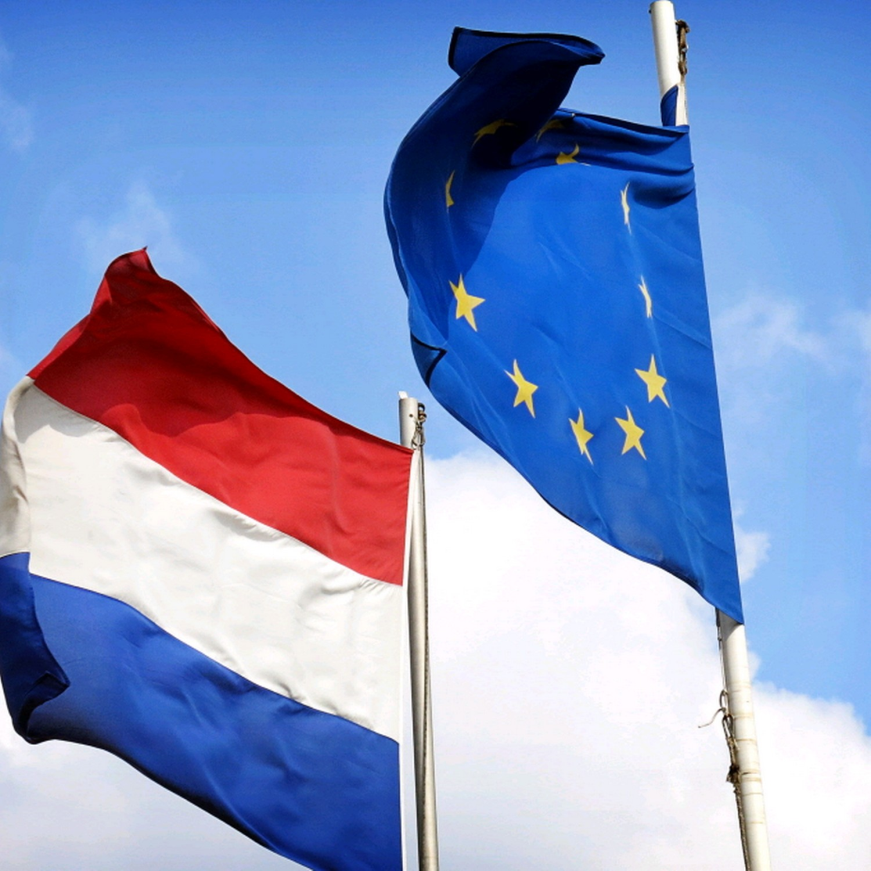 Film


http://www.youtube.com/watch?v=ol4lnyNNliQ
1 Leerdoel
2 Wat gaan we doen vandaag?
3 Nederland en Europa
4 Film
5 Uitleg Europese unie
6 Uitleg Samenwerking
7 Uitleg Invloed van de Europese Unie
8 Werkblad
9 Zelfstandig werken
10 Afsluiten
Uitleg Europese Unie:

Twee doelen:


http://www.youtube.com/watch?v=IM2http://www.youtube.com/watch?v=DZak0UHaLmIYFXDc90s
1 Leerdoel
2 Wat gaan we doen vandaag?
3 Nederland en Europa
4 Film
5 Uitleg Europese unie
6 Uitleg Samenwerking
7 Uitleg Invloed van de Europese Unie
8 Werkblad
9 Zelfstandig werken
10 Afsluiten
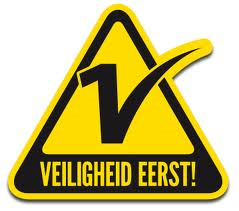 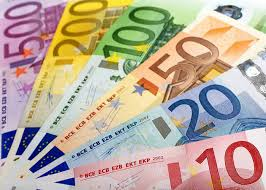 Uitleg Samenwerking:

Zes manieren van samenwerken 

Gemeenschappelijke markt 
Landbouwbeleid
Euro
Buitenlands beleid
Justitie
Milieu
1 Leerdoel
2 Wat gaan we doen vandaag?
3 Nederland en Europa
4 Film
5 Uitleg Europese unie
6 Uitleg Samenwerking
7 Uitleg Invloed van de Europese Unie
8 Werkblad
9 Zelfstandig werken
10 Afsluiten
Uitleg Invloed van de Europese Unie

Rechten van de consument

Europees burgerschap

Mensenrechten
1 Leerdoel
2 Wat gaan we doen vandaag?
3 Nederland en Europa
4 Film
5 Uitleg Europese unie
6 Uitleg Samenwerking
7 Uitleg Invloed van de Europese Unie
8 Werkblad
9 Zelfstandig werken
10 Afsluiten
Werkblad
1 Leerdoel
2 Wat gaan we doen vandaag?
3 Nederland en Europa
4 Film
5 Uitleg Europese unie
6 Uitleg Samenwerking
7 Uitleg Invloed van de Europese Unie
8 Werkblad
9 Zelfstandig werken
10 Afsluiten
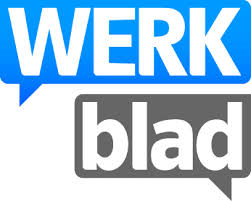 Zelfstandig werken

Afmaken Tm bladzijde 69 

Als je daarmee klaar bent mag je verder werken
1 Leerdoel
2 Wat gaan we doen vandaag?
3 Nederland en Europa
4 Film
5 Uitleg Europese unie
6 Uitleg Samenwerking
7 Uitleg Invloed van de Europese Unie
8 Werkblad
9 Zelfstandig werken
10 Afsluiten
Afsluiting

Aan het einde van de les De leerlingen kennen de twee doelen van de Europese unie

De zes manieren van samenwerken met de Europese unie

De invloed van de Europese unie in Nederland
1 Leerdoel
2 Wat gaan we doen vandaag?
3 Nederland en Europa
4 Film
5 Uitleg Europese unie
6 Uitleg Samenwerking
7 Uitleg Invloed van de Europese Unie
8 Werkblad
9 Zelfstandig werken
10 Afsluiten